Let There Be No Divisions Among You
(1st Corinthians 1:1-17)

Sunday Evening January 6, 2019
Let There Be No Divisions Among You
(1st Corinthians 1:1-17)
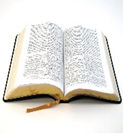 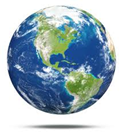 1. The Apostle Paul Writes to those in Jesus Christ at Corinth.

Paul, wrote as an apostle; “one sent (Acts 9:15; 2nd Cor. 11:5).  He wrote by inspiration of the Holy Spirit (1st Cor. 14:37; )
The Corinthians had a stack of problems:  division, immorality, idolatry, lawsuits, profaning the Lord’s Supper
Yet, The Corinthians are:
The church of God; in full compliment of truth and gifts (1:2, 4-8)
Sanctified in Jesus Christ, called to be saints (1:2)
The same as saints in every place, in the fellowship of Jesus (1:2, 9)
The temple of God (1st Cor. 3:16)
Members of the body of Christ (1st Cor. 12:12-13)
Let There Be No Divisions Among You
(1st Corinthians 1:1-17)
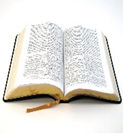 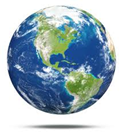 2. Carnal Sectarianism has divided Christians

This should not be,  but “perfectly joined together in the same mind and in the same judgment” (1:10)
The apostle Paul “pleads” with the Corinthians “in the name of our Lord Jesus Christ” (Eph. 4:2-3)
Stop the divisions; some calling themselves after:
Paul
Apollos
Cephas “Peter”
Christ
Why?  “Is Christ divided? Was Paul crucified for you? Or were you baptize in the name of Paul?”
Let There Be No Divisions Among You
(1st Corinthians 1:1-17)
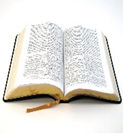 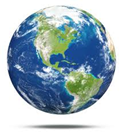 3. The Solution to Carnal Sectarianism

Put faith in the Gospel, not the messenger (1:16-17)
Do not make void the Cross of Christ
The blood of Christ saves us, not the eloquence (power) of the messengers.
Let There Be No Divisions Among You
(1st Corinthians 1:1-17)

Sunday Evening January 6, 2019